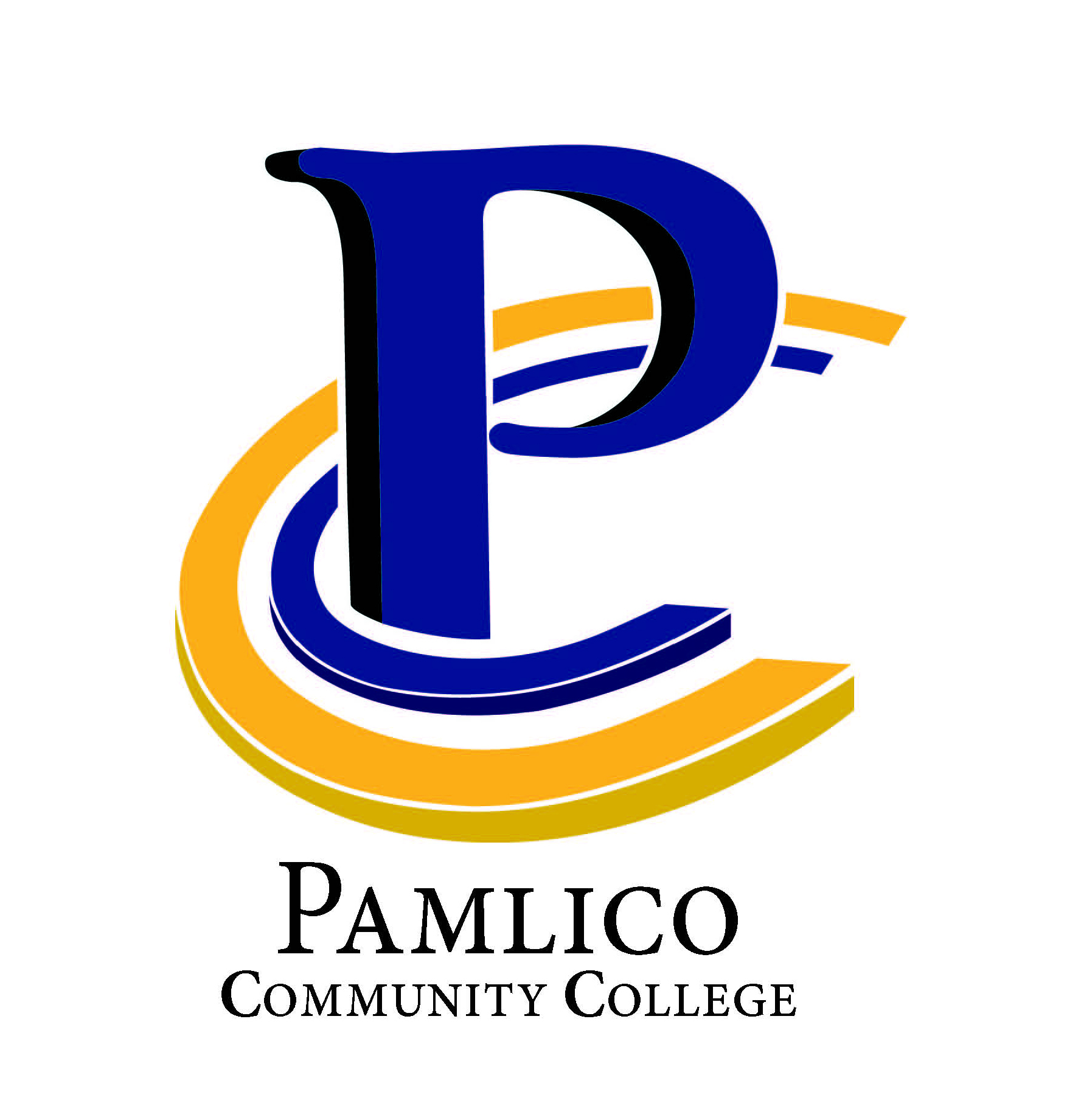 Perkins 
mid-Year Review

2020
Budget update
As of January 9, 2020
	Approx. 54% of funds expended
	Approx. 26% of funds encumbered
     ~ 20% of budget remaining for approved activities in the spring

Reserve Funds – 100% expended
The perkins difference	welding Program modernization
New Welding Program CAD Certificates
DFT 151 – Spring 2020
Instructor professional development

STEM Lab Building Construction

Strengthening Relationships
Regional employers
Secondary institutions
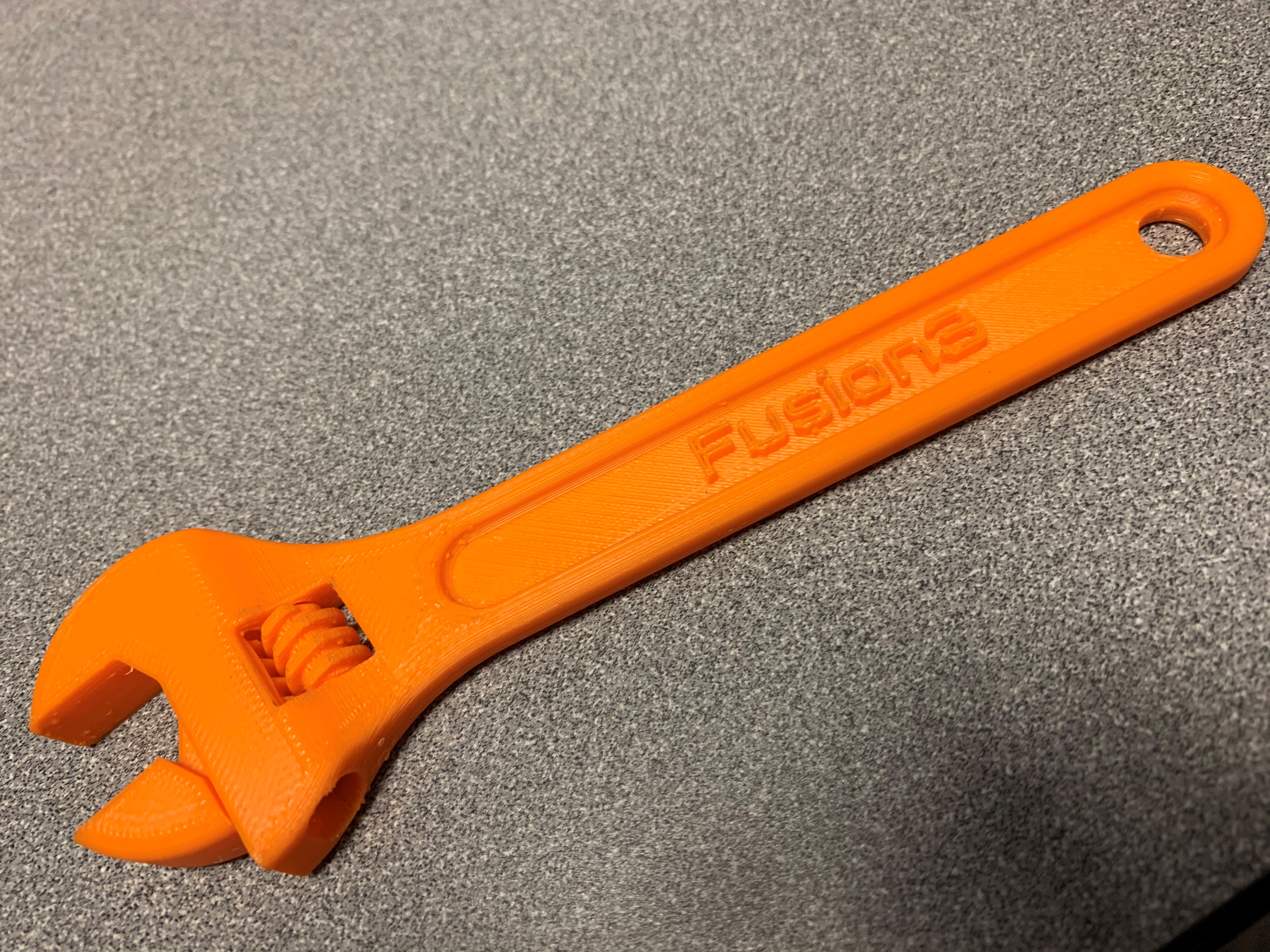 Comprehensive Local 	Needs Assessment
Comprehensive Local Needs Assessment
·         Data
·         Program Advisory Boards/Employers
·         Community Partners
·         Focus Groups/Interviews
 
Programs reviewed
·         Cosmetology/Esthetics
·         Criminal Justice
·         Electrical
·         Welding
Comprehensive Local 	Needs Assessment
Gaps Identified
·          Work-based learning
·         Employability skills
·         Update equipment to mirror industrial work spaces
·         Strengthen ability to offer in-house credentialing for CTE students
 
Community Partners
·          Secondary Schools 
·         WIOA Adult, Dislocated Worker, and Youth 
·         Economic Development
·         Workforce Development Board
·         Vocational Rehabilitation